Travelling
We shall speak about…
travelling.
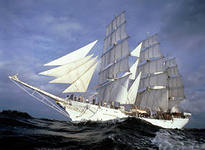 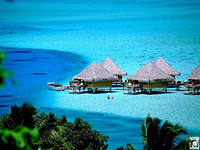 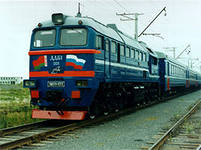 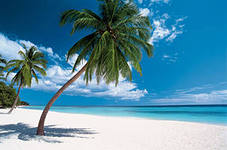 Read the words one by one.
travelling
tourism
on foot
by car
by plane
by ship
a ticket
expensive
wonderful
comfortable
to discover
путешествие
туризм
пешком
на машине
на самолете
на корабле
билет
дорогой
удивительный
удобный
узнавать
Make up the word combinations.
a wonderful                     travelling
to travel                            ticket
an expensive                    car
to discover                       on foot
a map                                 new places
a comfortable                  of Asia
Fill in the words from the table.
People buy …               before travelling.
People would visit a lot of …                 .
Travelling by car ….
Travelling by plane is the most  ..  .
People prefer   …               in summer.
Tourism teaches people about art and..
Fill in the words from the table.
People buy                before travelling.
People would visit a lot of                  .
Travelling by car is                            .
Travelling by plane is the most               .
People prefer                  in summer.
Tourism teaches people about art and
tickets
places
comfortable
expensive
to travel
culture
Read the proverbs.
Every country has its customs.
East or West home is best.
There is no place like home.
Make up the sentences.
East or West has        like home.
Every country has     home is best.    
There is no place       its customs.
Make up the sentences.
East or West has        like home.
Every country has     home is best.    
There is no place       its customs.